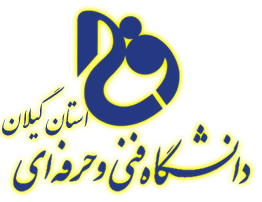 اطلاعیه
عدم پذیرش اسکان همکاران محترم دانشگاه فنی حرفه ای در تابستان1402
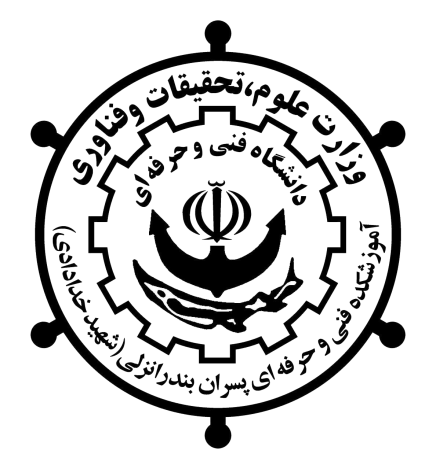